Αγγειακή άνοια
Λιάμης Γεώργιος
Επίκουρος Καθηγητής Παθολογίας
Ιατρική Σχολή Πανεπιστημίου Ιωαννίνων
Άνοια-Ορισμός
Διαταραχή που χαρακτηρίζεται από εξασθένηση της μνήμης και τουλάχιστον μιας ακόμη νοητικής λειτουργίας (αφασία, απραξία, αγνωσία, εκτελεστική λειτουργία)

 Τα συμπτώματα πρέπει να αντιπροσωπεύουν μια σταδιακή πτώση από ένα προηγούμενο επίπεδο λειτουργικότητας και να είναι αρκετά σοβαρά ώστε να έχουν επιπτώσεις στην καθημερινή δραστηριότητα και ανεξαρτησία του ατόμου
Άνοια
Η άνοια προσβάλει το 6% του πληθυσμού άνω των 65 & το 45% άνω των 85!!!
8.500.000 πάσχουν στην Ευρώπη
140 δισ. € το ετήσιο κόστος για όλη την Ευρώπη  
Kόστος 21.000 €/person/year
Κόστος > νεοπλασιών ή καρδιοπαθειών
Σημαντική επίπτωση στις οικογένειες των ασθενών
EFNS guidelines Eur J Neurol 2010, 17: 1236–1248
Estimate of numbers of people living with dementia worldwide
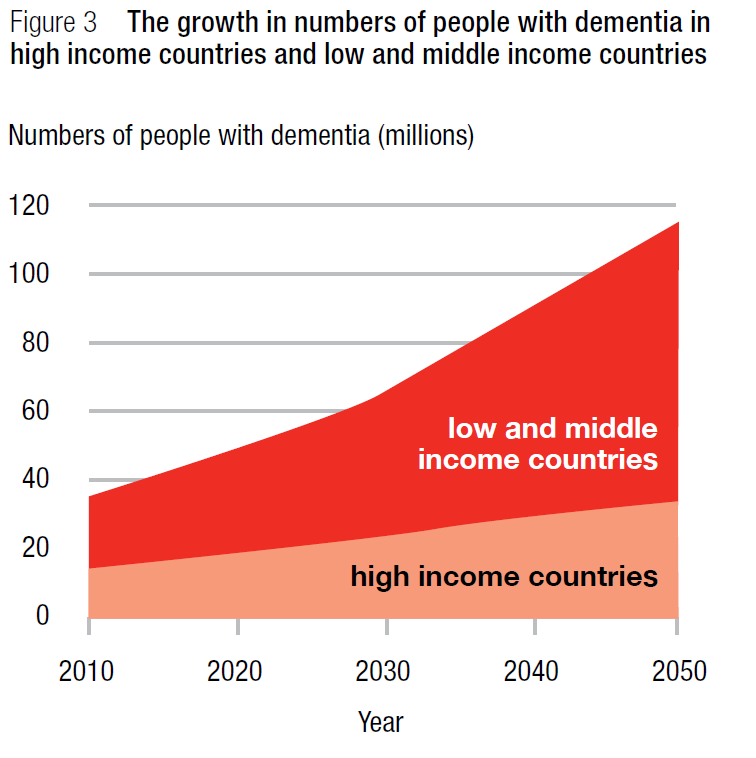 ΚΥΡΙΑ ΑΝΟΪΚΑ ΣΥΝΔΡΟΜΑ
Νόσος Alzheimer (ΝΑ)

Αγγειακή άνοια (ΑΑ)

Άνοια με σωμάτια Lewy 

Νόσος Parkinson με άνοια 

Μετωποκροταφική άνοια 

Αναστρέψιμες άνοιες
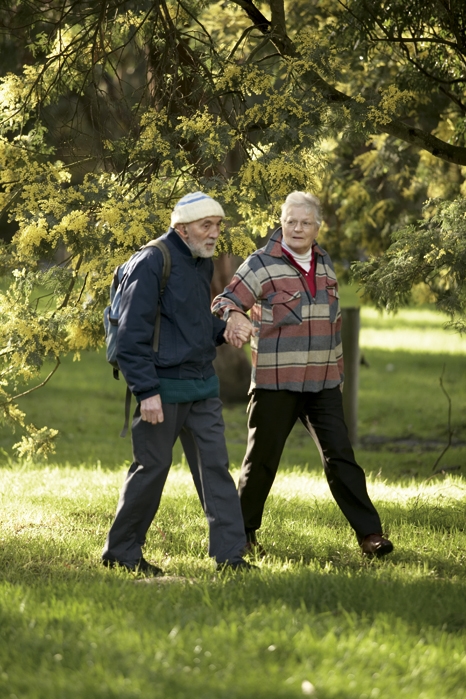 Changing Views about Dementia through the Years
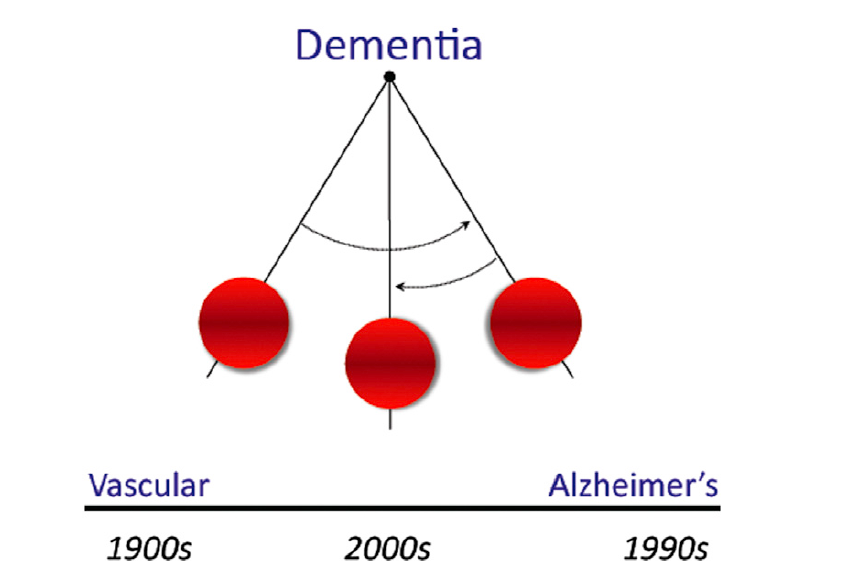 Evolution of the Concept of Cognitive Impairment on Vascular Bases
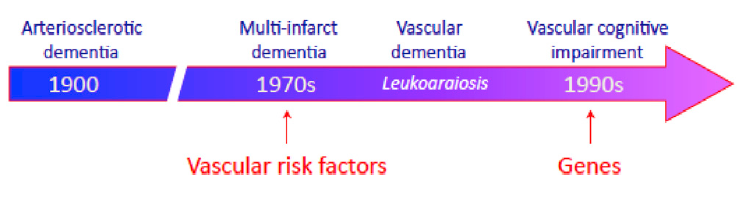 Vascular cognitive Impairment (VCI)
Vascular cognitive 
impairment
no dementia (VCIND)
Vascular dementia (VaD)
AD with cerebrovascular disorder or mixed dementia
ΑΓΓΕΙΑΚΗ ΑΝΟΙΑ (ΑΑ)
Η αγγειακή άνοια αποτελεί τη δεύτερη  πιο συχνή μορφή άνοιας και αντιστοιχεί στο 20% του συνόλου των ανοιών
Πρόκειται για ένα μάλλον ετερογενές σύνδρομο παρά για μια διακριτή οντότητα, στο οποίο υποκείμενη αιτία είναι η αγγειοεγκεφαλική νόσος και τελική του εκδήλωση η άνοια
Θνητότητα  ΑΑ > νόσος Alzheimer (ΝΑ)
Παράγοντες κινδύνου
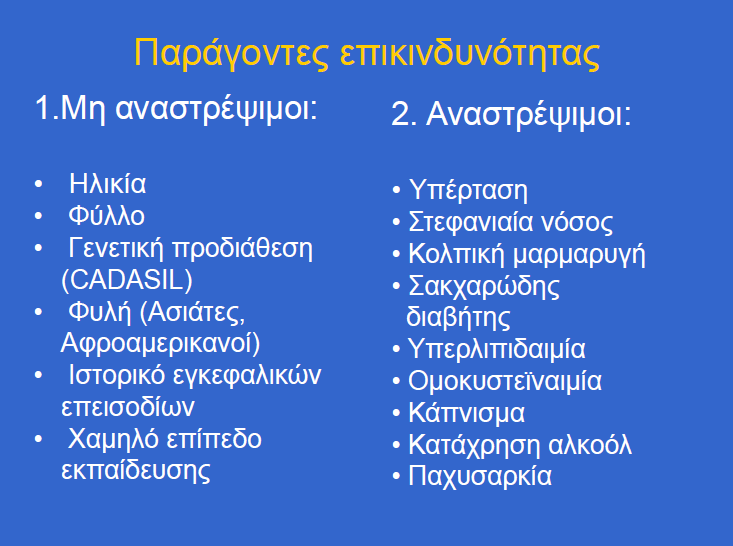 CADASIL: Cerebral Autosomal Dominant Arteriopathy with Subcortical Infarcts and Leukoencephalopathy
Vascular Lesions Leading to VCIand Their Effects on the Brain
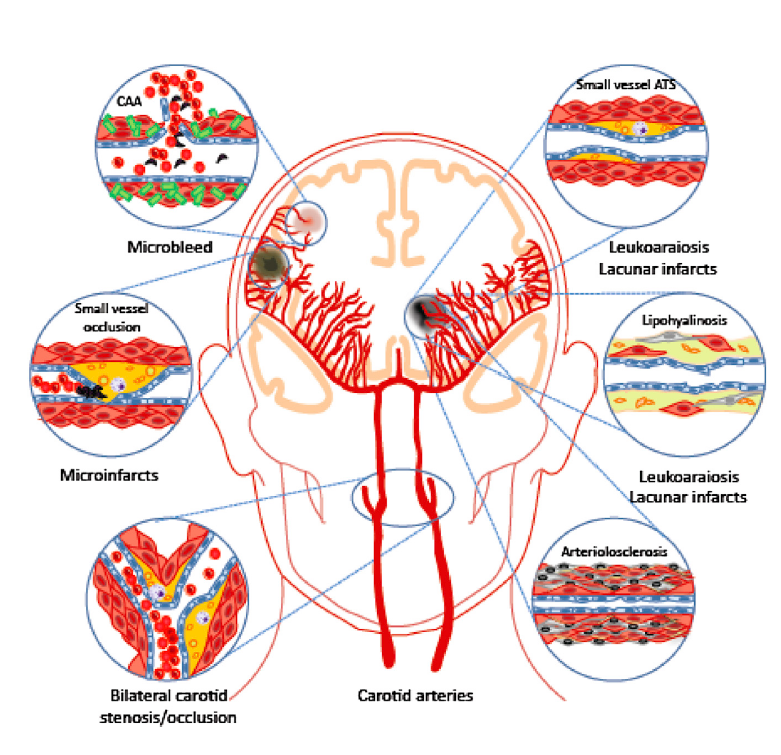 Brain Lesions Responsible forVascular Cognitive Impairment
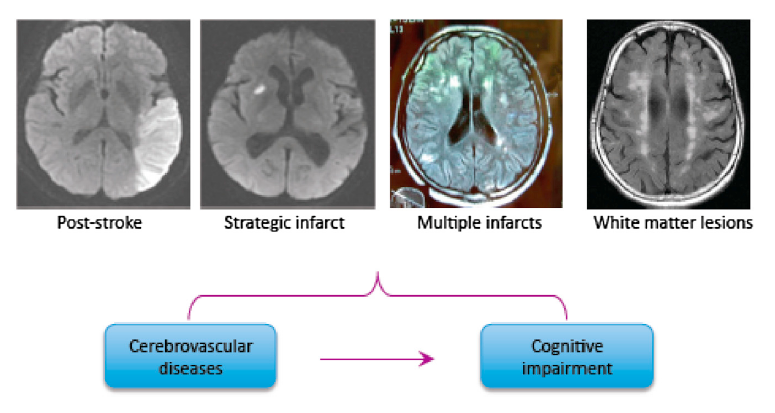 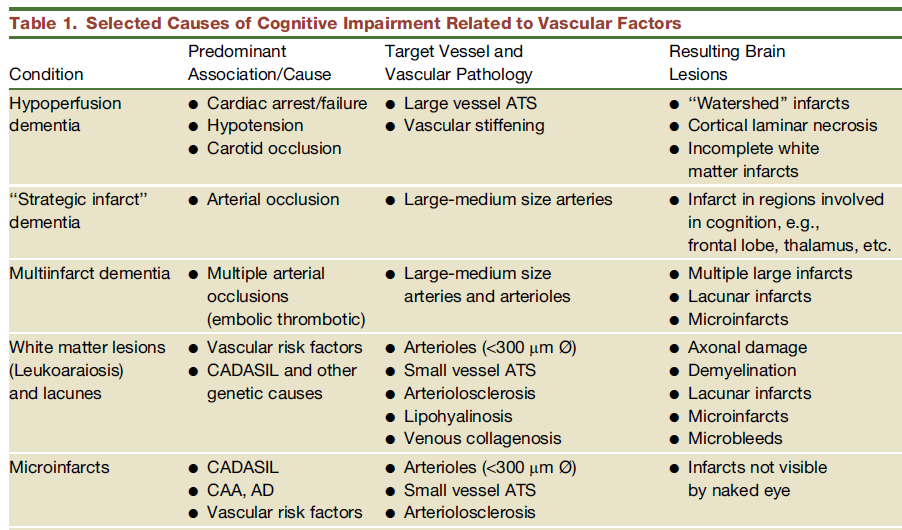 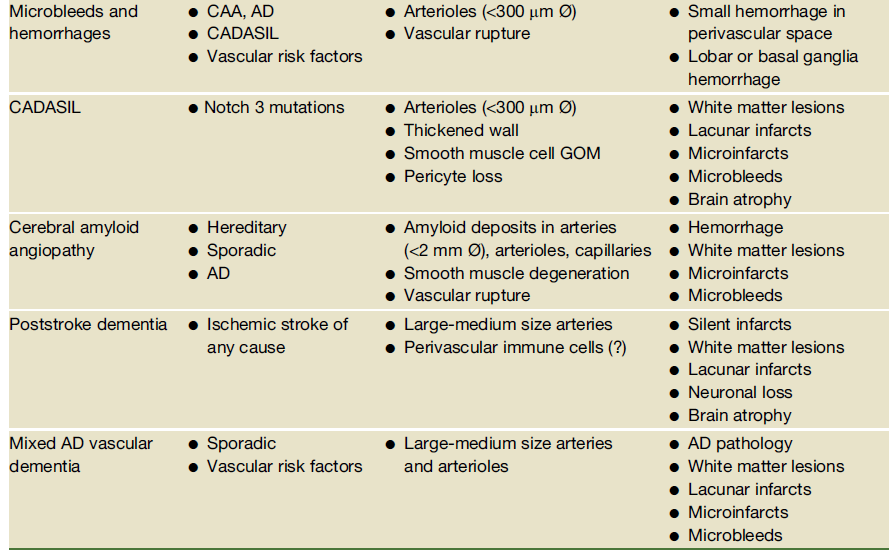 Άνοια & ΑΕΕ (1)
Υψηλή επίπτωση σε ποσοστό 6-32% των ασθενών σε παρακολούθηση από 3 μήνες μέχρι 20 χρόνια
Οι περισσότεροι από τους ασθενείς είχαν ενδείξεις ήπιας νοητικής διαταραχής και πριν το ΑΕΕ
Η ηλικία (σημαντικότερος παράγοντας)
Μέγεθος ΑΕΕ (βλάβες >  50-100 ml εγκεφαλικού ιστού)
 Παρουσία λευκοεγκεφαλοπάθειας και φλοιώδους ατροφίας σε απεικόνιση
Επιπλοκές ΑΕΕ: επιληπτικές κρίσεις, αρρυθμίες, λοιμώξεις, υπόταση
Υπολειμματικές βλάβες: δυσφαγία-δυσκαταποσία, περιορισμός-αδυναμία κίνησης, ορθοκυστικές διαταραχές
Άνοια & ΑΕΕ (2)
Επαναλαμβανόμενα ΑΕΕ («σιωπηλά» ή μη)

Τοπογραφία των ΑΕΕ: βλάβες σε περιοχές που επηρεάζουν τη μνήμη και τις γνωσιακές λειτουργίες
Θάλαμος 
Μετωπιαίος λοβός
 Ιππόκαμπος 
Γωνιώδης έλικα 
Πρόσθιο σκέλος έσω κάψας
Cerebrovasc Dis 2005;20(suppl 2):91-100
Παθοφυσιολογία
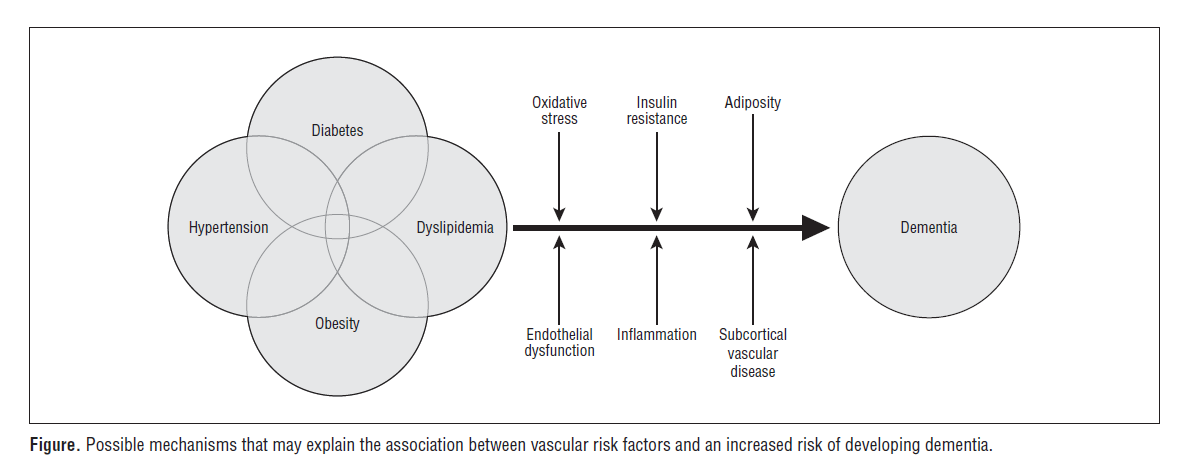 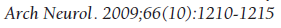 Potential Mechanisms of theBlood Vessel Damage Induced by Vascular Risk Factors
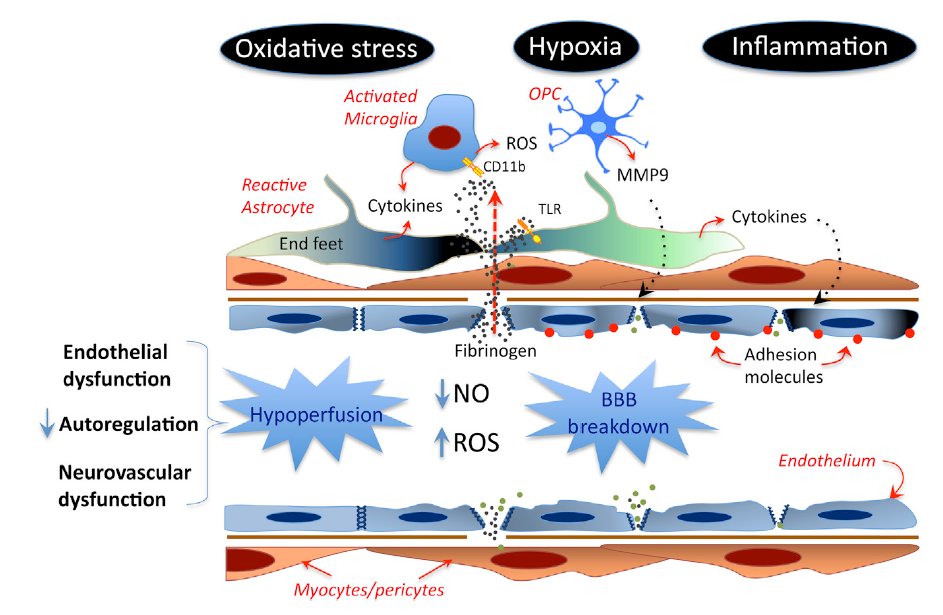 Major pathological findings underlying vascular dementia
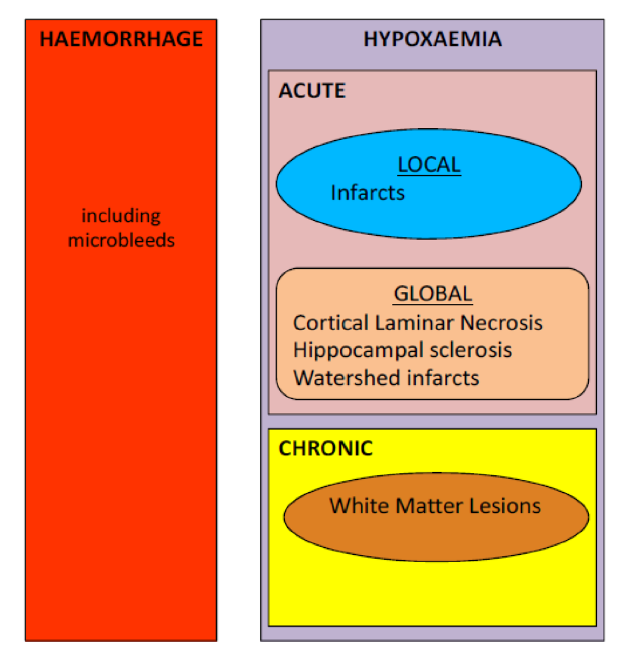 Potential Mechanisms of Failure to Remyelinate the Damaged White Matter
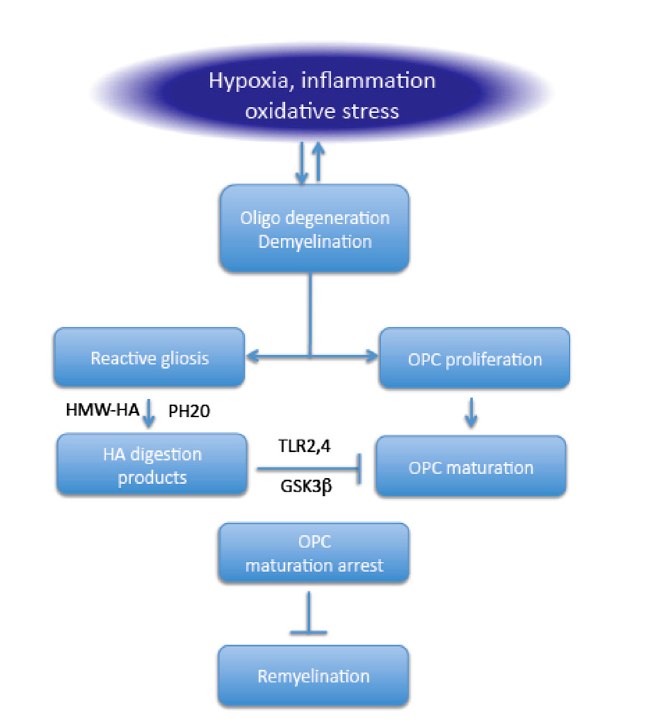 ΑΑ vs ΝΑ
Το υπόστρωμα της αγγειακής άνοιας είναι αθηροσκληρωτικό
Η Νόσος Alzheimer φαίνεται να έχει σε μεγάλο ποσοστό αθηροσκληρωτικό υπόστρωμα.
Στις πρόσφατες νεκροτομικές μελέτες η ιστοπαθολογία της Alzheimer και της Αγγειακής άνοιας είναι σε μεγάλο ποσοστό κοινή.
Lancet 2001;357:169-75, Lancet 2004;363:1139-46
Μικτή άνοια ( NA με αγγειοεγκεφαλική νόσο)
Σε παθολογοανατομικό υλικό ασθενών με NA έχει βρεθεί συνύπαρξη αγγειακής παθολογίας στο 1/3
Περίπου το 2/3 όσων έχουν διαγνωστεί με AA έχουν και ευρήματα NA σε βιοψία
Με σχετικά ελαστικούς ορισμούς για AA και NA, ασθενείς με κλινική άνοια είναι πιο πιθανό να έχουν συνδυασμένη παθολογία παρά μεμονωμένη
 Υπάρχουν αυξανόμενες ενδείξεις ότι μπορεί να μοιράζονται κοινά αιτιολογικά και παθογενετικά χαρακτηριστικά
Μερικές μελέτες συμπεραίνουν ότι ένας αγγειακός μηχανισμός μπορεί να είναι ο πρωταρχικός αιτιολογικός παράγοντας για την NA
Risk Factors for dementia
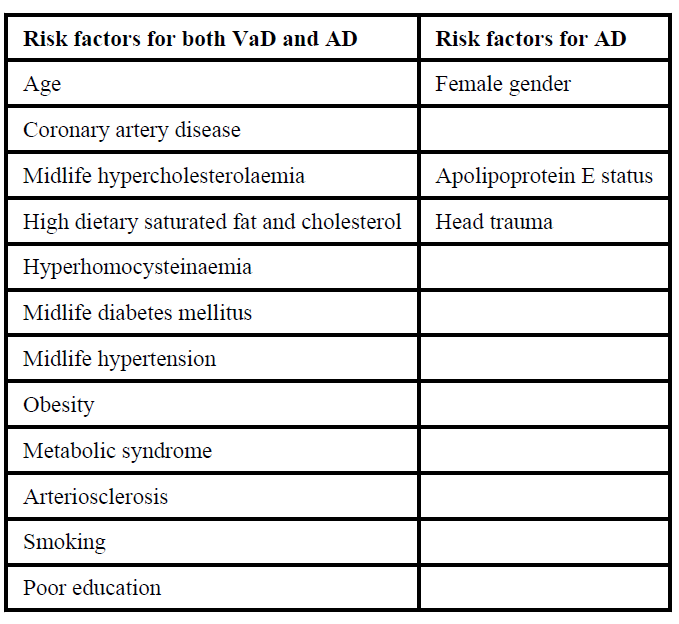 Vascular and neurodegenerative pathways to dementia
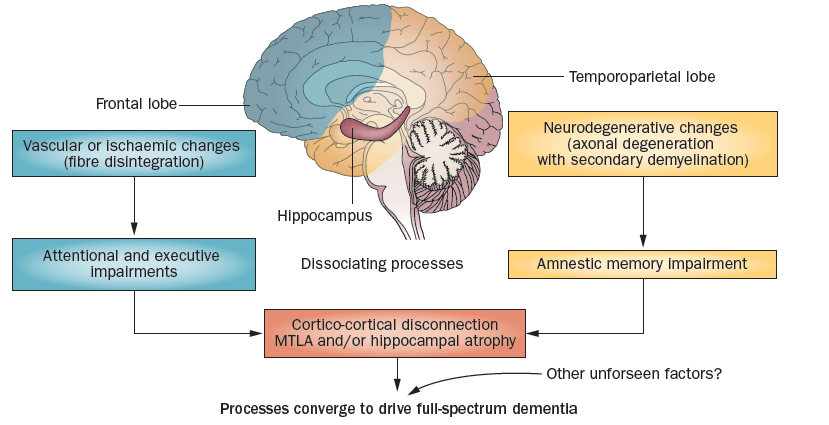 Προσέγγιση ασθενών για την εκτίμηση νοητικών διαταραχών και άνοιας
Ιστορικό (και από μέλη οικογένειας) 
 Φυσική- νευρολογική εξέταση (εκτίμηση της νοητικής λειτουργίας) 
Το MMSE είναι ένα χρήσιμο εργαλείο ανίχνευσης για άνοια- βαθμολογία κάτω του 24 είναι υποστηρικτική άνοιας ή παραληρήματος
 Δεν συνιστάται γενετικός έλεγχος
 Διενέργεια CT ή MRI εγκεφάλου συστήνεται σαν έλεγχος ρουτίνας σε όλους τους ασθενείς με άνοια
ΑΝΑΣΤΡΕΨΙΜΕΣ ΑΝΟΙΕΣ
Φάρμακα ( ψυχοτρόπα, ηρεμιστικά- υπνωτικά, στεροειδή)
Σχετιζόμενες με αλκοόλ (τοξική δράση, απόσυρση)
Μεταβολικές διαταραχές (νοσήματα θυρεοειδούς, ανεπάρκεια Β12, υπονατριαιμία, υπερασβεστιαιμία, ηπατική και νεφρική δυσλειτουργία)
Κατάθλιψη (ψευδοάνοια)
Νεοπλάσματα ΚΝΣ, χρόνια υποσκληρίδια αιματώματα 
Υδροκέφαλος φυσιολογικής πίεσης  
Λοιμώξεις: χρόνια μηνιγγίτιδα, σύφιλη, HIV
ΣΕΛ, σαρκοείδωση
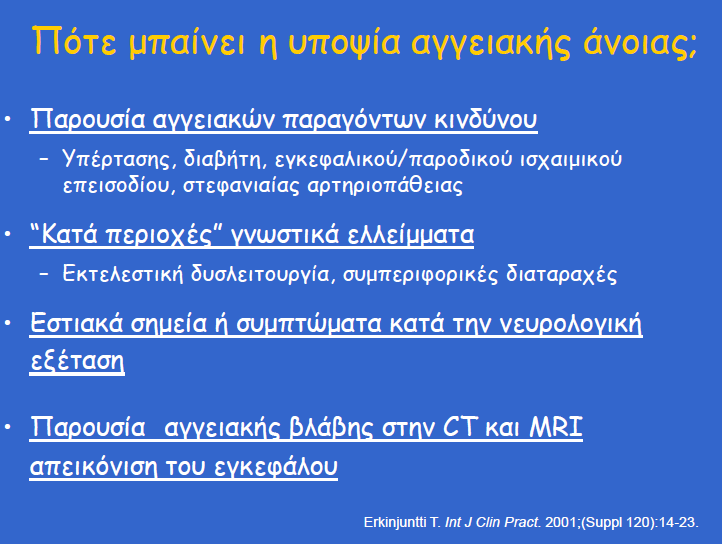 Κλινικά χαρακτηριστικά ΑΑ (1)
Φλοιώδες σύνδρομο: οι εκδηλώσεις είναι ανάλογες της προσβεβλημένης περιοχής

μετωπιαίος λοβός: εκτελεστική δυσλειτουργία, αβουλία ή απάθεια
ΑΡ βραγματικός: αφασία, απραξία, αγνωσία
ΔΕ βραγματικός: νοσο- σωματοαγνωσία, σύγχυση, αναστάτωση, οπτικοχωρική και κατασκευαστική δυσχέρεια 
Κροταφικός: πρώιμη αμνησία
Επιληψία
Κλινικά χαρακτηριστικά ΑΑ (2)
Υποφλοιώδες σύνδρομο 

εστιακά κινητικά σημεία, πρώιμη εμφάνιση διαταραχών βάδισης (μικρά βήματα, «κολλώδης», παρκινσονική)
αστάθεια και αναίτιες πτώσεις, διαταραχές ούρησης
 διαταραχές προσωπικότητας και διάθεσης (αβουλία, απάθεια, κατάθλιψη, συναισθηματική αστάθεια)
γνωσιακές διαταραχές (ήπια έκπτωση μνήμης, ψυχοκινητική καθυστέρηση, ανώμαλη εκτελεστική λειτουργία)
Κλινικά χαρακτηριστικά ΑΑ (3)
Η παρουσία γνωσιακών διαταραχών στη AA μπορεί να είναι εντελώς διακριτή από την NA, ιδίως στα πρώιμα στάδια, με κύρια εκδήλωση  την  εκτελεστική δυσλειτουργία που προκαλεί σημαντική ανικανότητα, ακόμη κι όταν η απώλεια μνήμης είναι ήπια και πριν ο ασθενής εκπληρώσει τα κριτήρια για άνοια
Progression of Vascular Dementia
Onset gradual or dramatic
Stabilise
TIA/Stroke
AD
Stabilise
TIA/Stroke
Typically VaD progresses gradually in a stepwise fashion in which a person’s abilities deteriorate after a stroke, then stabilise until the next stroke.
ΚΡΙΤΗΡΙΑ ΑΓΓΕΙΑΚΗΣ ΑΝΟΙΑΣ 
ΚΑΤΑ NINDS-AIREN I
Άνοια με διαταραχή μνήμης και άλλων 2 ή περισσότερων γνωσιακών τομέων (προσανατολισμός, προσοχή, λόγος, οπτικοχωρικές λειτουργίες, εκτελεστικές λειτουργίες, ορθοπραξία)
Αγγειακή εγκεφαλοπάθεια, που ορίζεται από την παρουσία εστιακής νευρολογικής σημειολογίας (ασχέτως αν αναφέρεται ή όχι ιστορικό ΑΕΕ) και την απεικονιστική επιβεβαίωση 
Κριτήρια αποκλεισμού: οξεία συγχυτική κατάσταση, αφασία, ψύχωση, άλλες νόσοι ΚΝΣ (όπως άνοια Alzheimer) που μπορούν από μόνες να είναι υπεύθυνες για τη συμπτωματολογία
Roman et al. Neurology 1993)
Δεν υπάρχουν αξιόπιστα κριτήρια για τη διάγνωση της ΑΑ 
Ενδείξεις κυρίως εκτελεστικής δυσλειτουργίας, ιστορικό ΑΕΕ, αγγειακοί παράγοντες κινδύνου και υψηλό Hachinski Ischemic Score υποστηρίζουν τη διάγνωση της ΑΑ ή της ΝΑ με αγγειακή νόσο εγκεφάλου και παραπέμπουν σε νευροαπεικόνιση
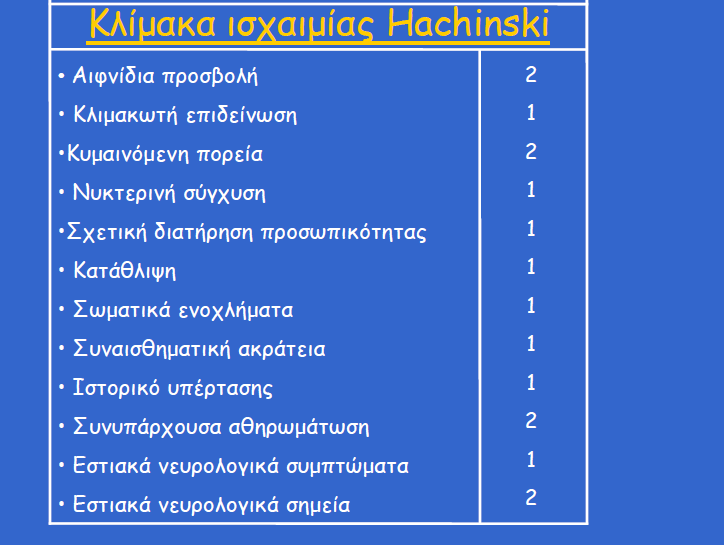 Score  ≥ 7 AA
How to Prevent Dementia?
Πρόληψη- Μη φαρμακευτική
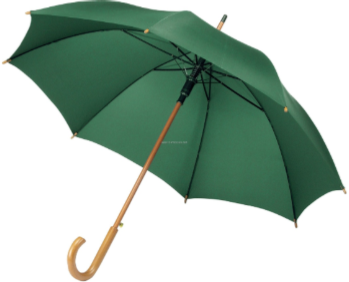 Πνευματικές ασκήσεις
Σωματική άσκηση
Αποφυγή κοινωνικής απομόνωσης 
Διακοπή καπνίσματος
Όχι κατάχρηση αλκοόλ
Υγιεινή διατροφή (μεσογειακή)
Αποφυγή χτυπημάτων στην κεφαλή (π.χ. κράνος)
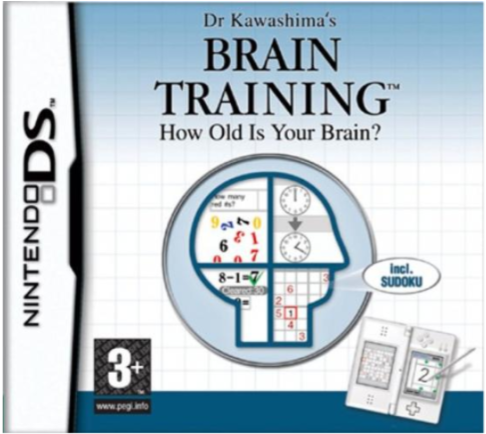 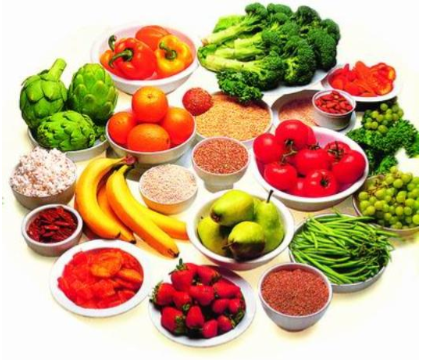 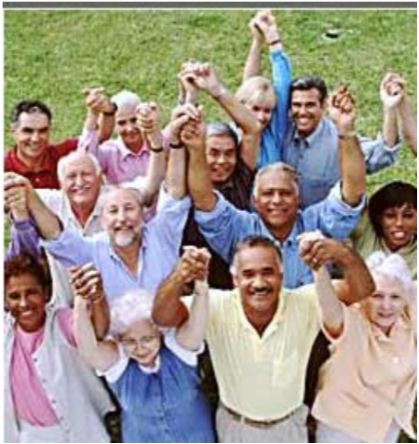 [Speaker Notes: Exercise the brain- stimulating activities, leisure, occupation (memory, reasoning, processing speeds)
Exercising the body- middle age and later age, even short duration (as little as 4 months)
Socially active- can help reduce chance of depression (big RF for dementia)
Diet- antioxidants
-no evidence for taking fish oil/omega 3 supplements

Vit B12 and FA- too little folic acid leads to high blood levels of homocysteine- supplements can bring down these levels but do not lead to better cognition or mood and therefore is not currently recommended]
Πρόληψη ΑΑ
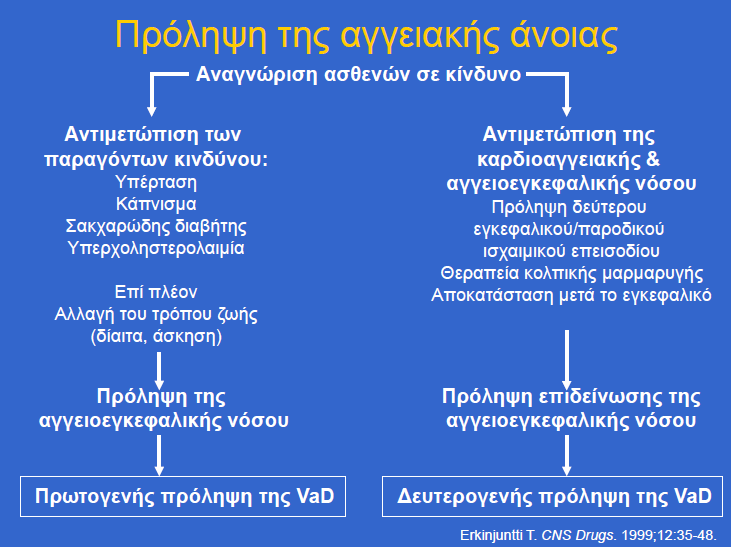 Ανταγωνιστές ασβεστίου
Πιθανές νευροπροστατευτικές και αντιισχαιμικές ιδιότητες (επιπρόσθετα από τη μείωση της ΑΠ)

Νιμοδιπίνη (90 mg/d): ωφέλιμη σε μερικές γνωσιακές παραμέτρους
    López-Arrieta JM Cochrane Database Syst Rev. 2002
    Pantoni L stroke 2005

Νικαρδιπίνη: πιθανό όφελος
  Amenta F. Clin Exp Hypertens.2008
Στόχος ΑΠ ?
BP <120/70 mm Hg or <140/90 mm Hg

The Systolic Blood Pressure Intervention Trial (SPRINT)
Θεραπευτική αντιμετώπιση (1)
Mεμαντίνη (Ebixa 20 mg):N-Methyl-D-aspartate receptor antagonist

Αναστολείς ακετυλοχοληνεστεράσης
Δονεπεζίλη (aricept 10 mg)
Ριβαστιγμίνη (exelon 12 mg)
Γαλανθαμίνη (Reminyl 16-24 mg)
Θεραπευτική αντιμετώπιση (2)
Αντιμετώπιση νευροψυχιατρικών συμπτωμάτων (61-92% των ασθενών) 
Αγχολυτικά, υπναγωγά, αντικαταθλιπτικά, αντιψυχωσικά & αντιεπιληπτικά  φάρμακα
Προσοχή στα άτυπα αντιψυχωσικά φάρμακα (clozapine -leponex, olanzapine-zyprexa , risperidone-risperdal ,quetiapine-seroquel)-Δυσμενής επίδραση στην καρδιαγγειακή νοσηρότητα-θνητότητα.
Cholinergic dysfunction has been documented in VaD as well as Alzheimer disease (AD) . Three acetylcholinesterase inhibitors approved for use in AD, donepezil , galantamine , and rivastigmine , have also been studied in VaD.
While acetylcholinesterase inhibitors are not endorsed in patients with VaD, they are nonetheless often used in part because of the known co-association of AD and VaD and the absence of a biomarker or other criteria that reliably diagnose (or exclude) AD in vivo . There are no data that indicate that one agent is superior to another or that switching from one agent to another is helpful . In patients who can afford it, an acetylcholinesterase inhibitor is often used in combination with memantine
N-Methyl-D-aspartate receptor antagonists  — These agents putatively inhibit excitotoxicity and protect against neurologic injury from a variety of mechanisms. Memantine is approved for treatment of moderate to severe AD. 
While the demonstrated efficacy is limited, and the duration of the trials was short, many clinicians are using memantine for patients with VaD because of a lack of other proven therapies .
 In patients who can afford it, memantine is often used in combination with an acetylcholinesterase inhibitor.
Στόχος ΑΠ ?
The Systolic Blood Pressure Intervention Trial (SPRINT)
BP <120/70 mm Hg or <140/90 mm Hg
Enrollment focused on volunteers of age ≥50 years (no upper limit) with an average baseline systolic blood pressure ≥130 mm Hg and evidence of cardiovascular disease, chronic kidney disease, 10-year Framingham cardiovascular disease risk score ≥15%, or age ≥75 years. The Systolic Blood Pressure Intervention Trial recruitment also targeted three pre-specified subgroups: participants with chronic kidney disease (estimated glomerular filtration rate <60 mL/min/1.73 m(2)), participants with a history of cardiovascular disease, and participants 75 years of age or older. The primary outcome is first the occurrence of a myocardial infarction (MI), acute coronary syndrome, stroke, heart failure, or cardiovascular disease death. Secondary outcomes include all-cause mortality, decline in kidney function or development of end-stage renal disease, incident dementia, decline in cognitive function, and small-vessel cerebral ischemic disease.
Brain Training?
Exercise for the brain
Learning new things
helps keep the brain
   healthy

Playing games
Cards
Ma Jong
New hobbies
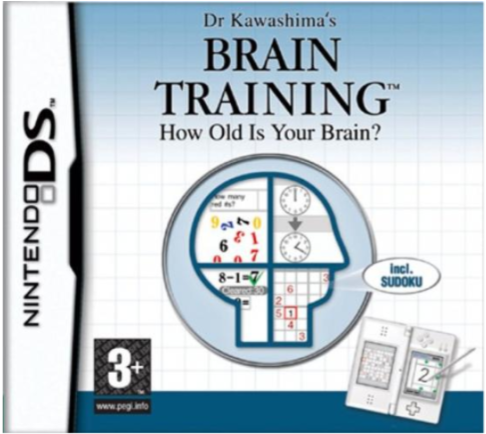 Social Engagement - Getting Out and About
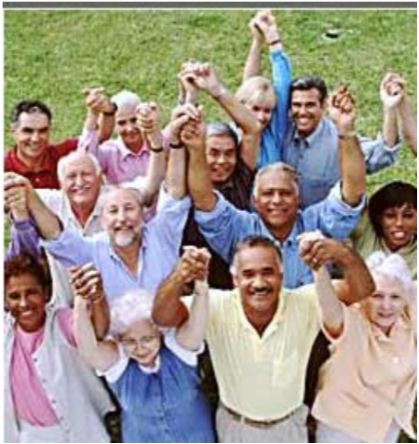 Visiting friends and
relatives
Joining clubs
Senior centres
Volunteering
Diet
Mediterranean diet
Plenty of fruits and vegetables
Regular consumption of fish
Antioxidants
Healthy fats (omega 3)
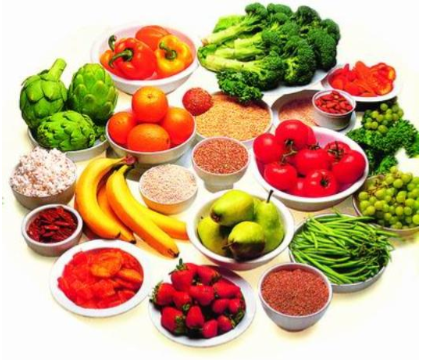 [Speaker Notes: Pic of fish]
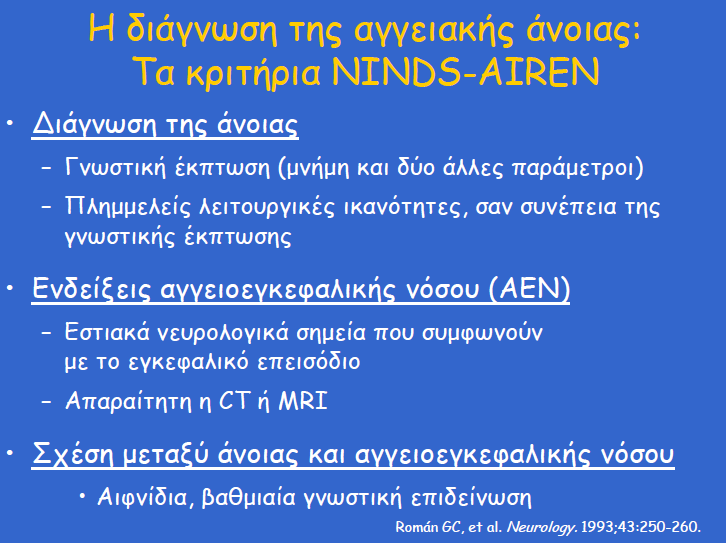 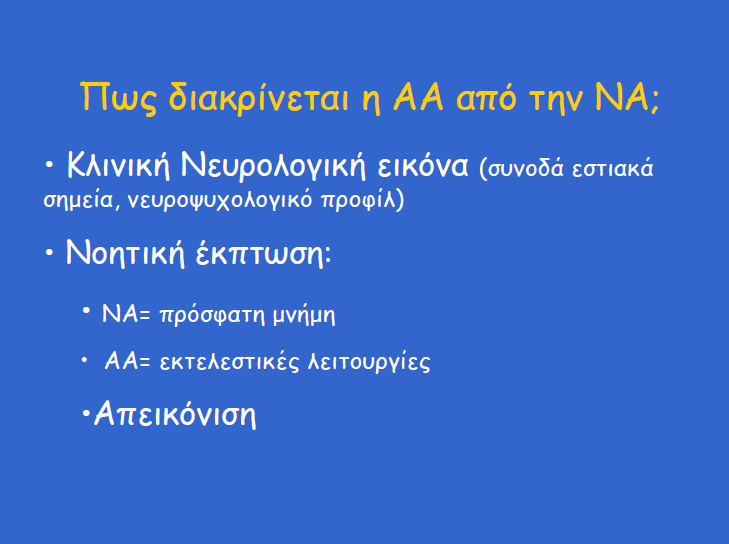 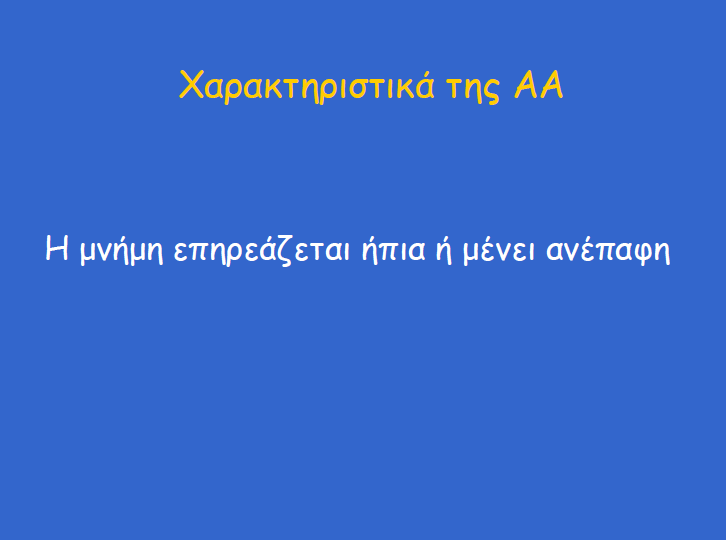 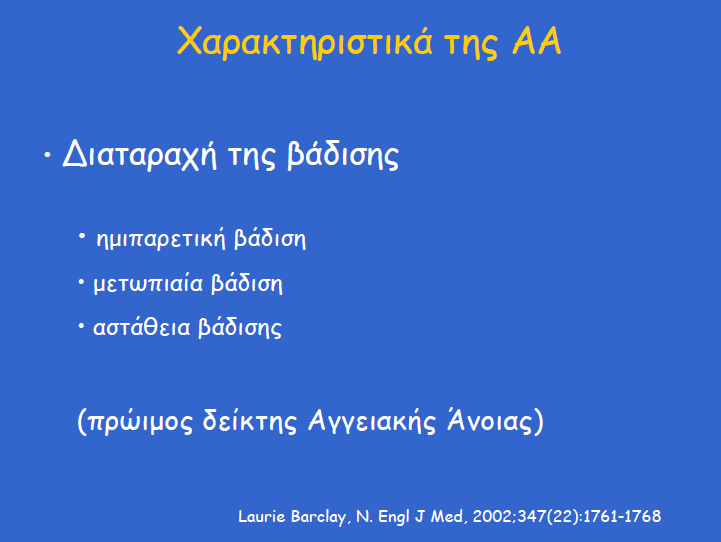 ΜΟΡΦΕΣ ΑΓΓΕΙΑΚΗΣ ΑΝΟΙΑΣ
1. Άνοια λόγω βλαβών των μεγάλων αγγείων: Πολυεμφρακτική άνοια,  άνοια στρατηγικού εμφράκτου (γωνιώδης έλικα, θάλαμος)
2. Άνοια λόγω βλαβών των μικρών αγγείων
          Α. Με υποφλοιώδη κατανομή ( Nόσος Βiswanger, CADASIL, Etat Lacunaire)
           B. Mε φλοιώδη / υποφλοιώδη κατανομή (Αμυλοϊδική Αγγειοπάθεια, Αγγειίτιδα ΚΝΣ, ΣΕΛ, Θρόμβωση Φλεβωδών 	 	 Κόλπων)
3. Άνοια λόγω μειωμένης εγκεφαλικής ροής 
	 Έμφρακτα μεθόριων περιοχών-border-zone infarcts
4. Άνοια μετά από ενδοκράνια αιμορραγία: Υπαραχνοειδής αιμορραγία, ενδοεγκεφαλική αιμορραγία (Υπερτασική, Αμυλοϊδική 	 	 Αγγειοπάθεια)
(Roman et al. Neurology 1993, Roman GC. New issues in Neurosciences 1992)
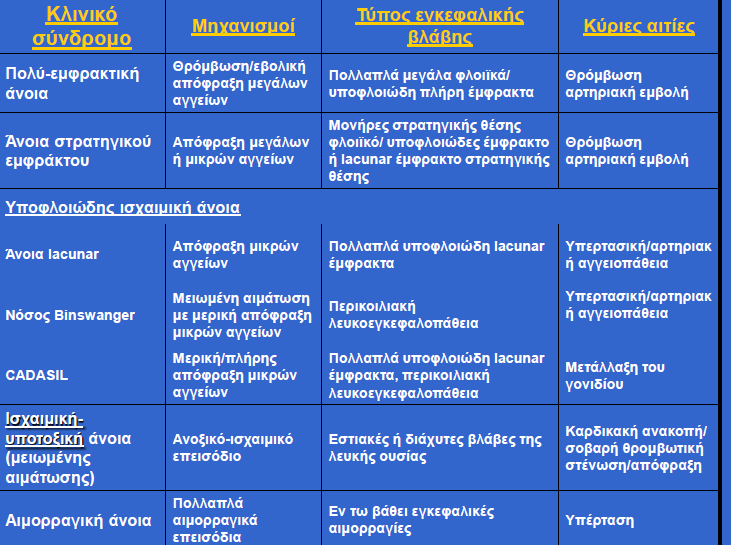 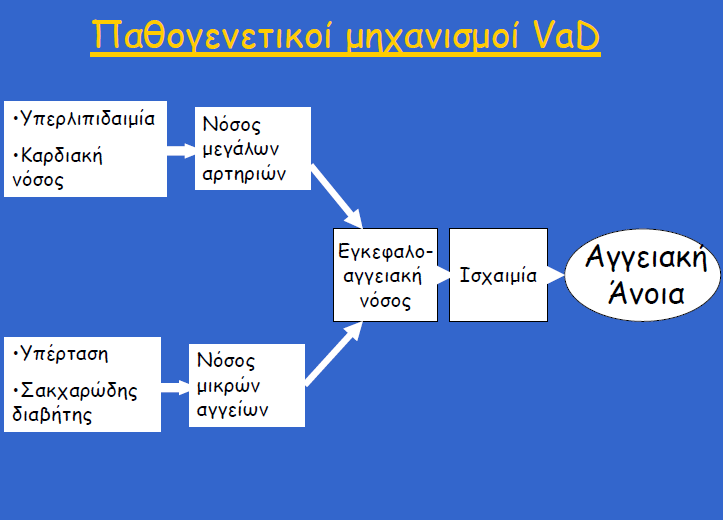 Αγγειακός παράγοντας
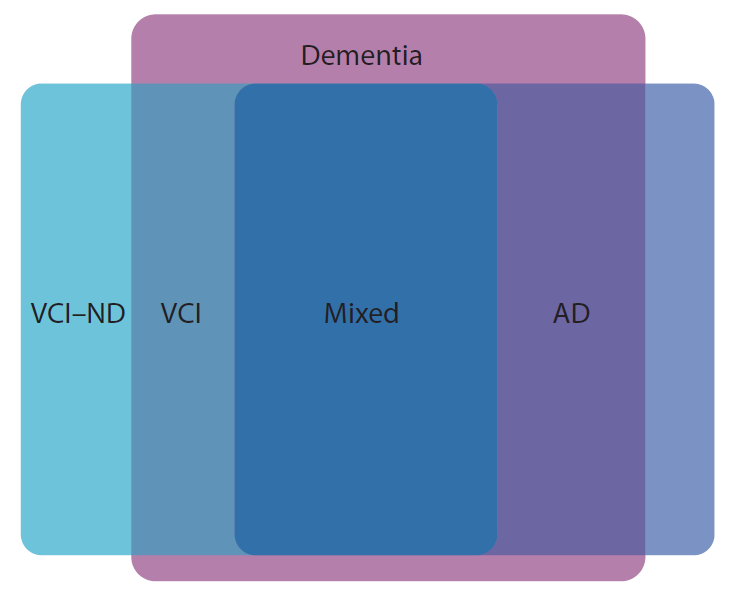 Moorhouse & Rockwood. Lancet Neurol 2008
VaD definition
Vascular dementia (VaD) is defined as the loss of cognitive function resulting from (macro or micro) ischemic, ischemic-hypoxic or hemorrhagic brain tissue  lesions due to vascular disease and vascular pathological changes 
VaD affects 2-3% individuals age >65, the prevalence doubles every 5 years.
It is believed that VaD is a clinical and pathological entity that is distinct from Alzheimer's dementia (AD), although vascular pathology may be present in both
                       
                          Roman, 2002; Seitz et al., 2011 Gorelick et al., 2011
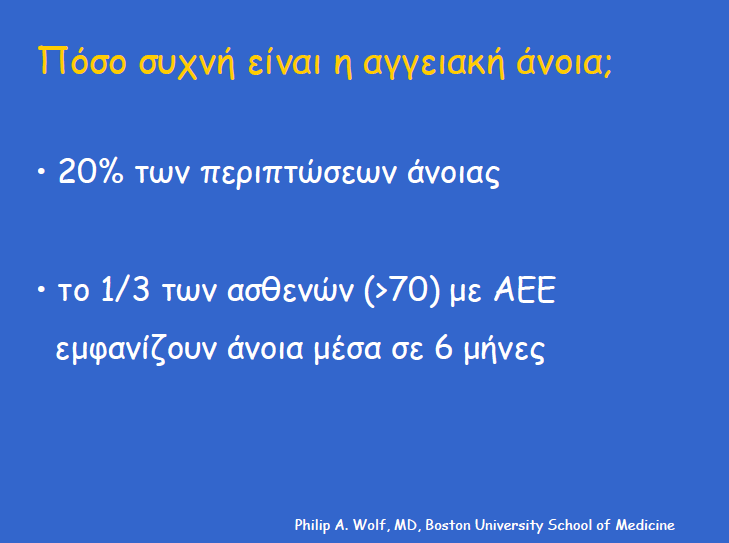 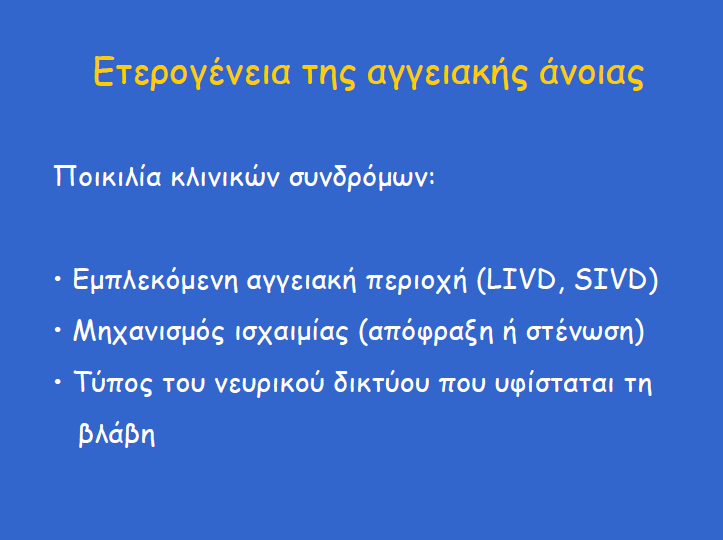 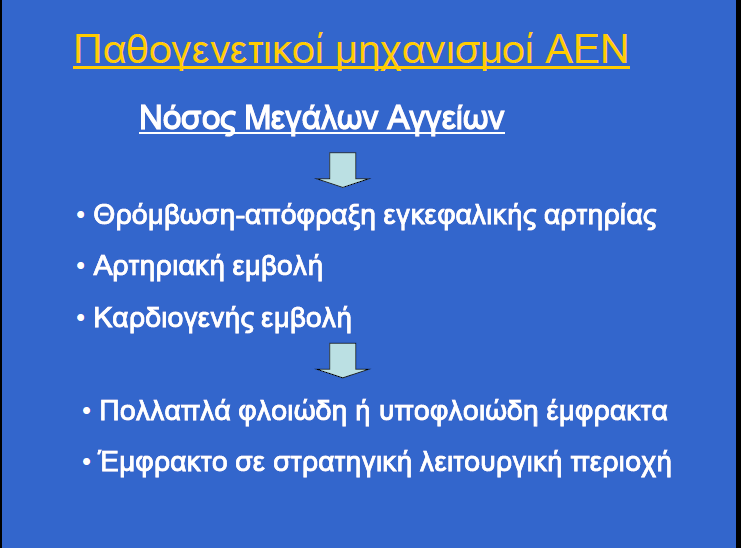 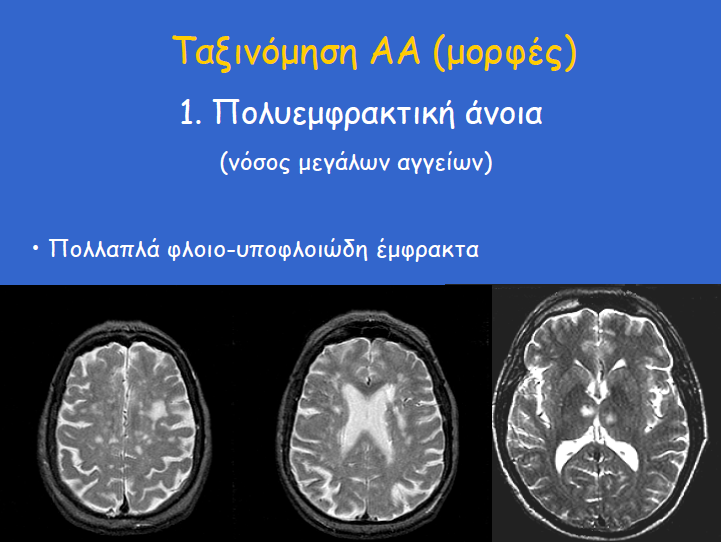 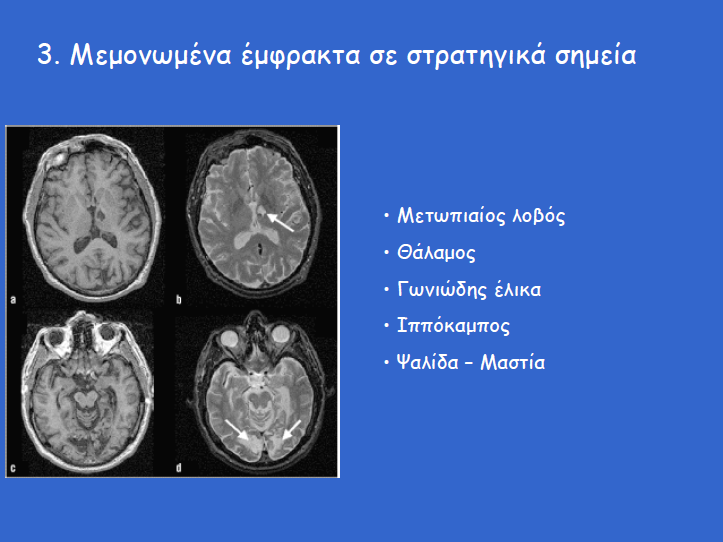 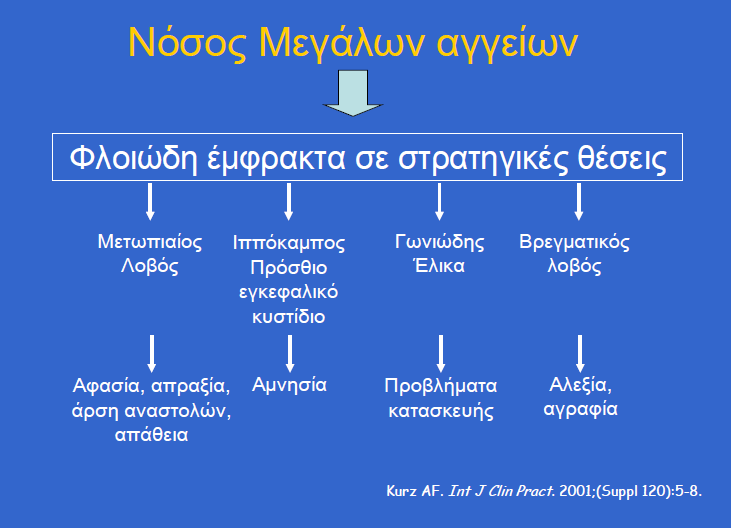 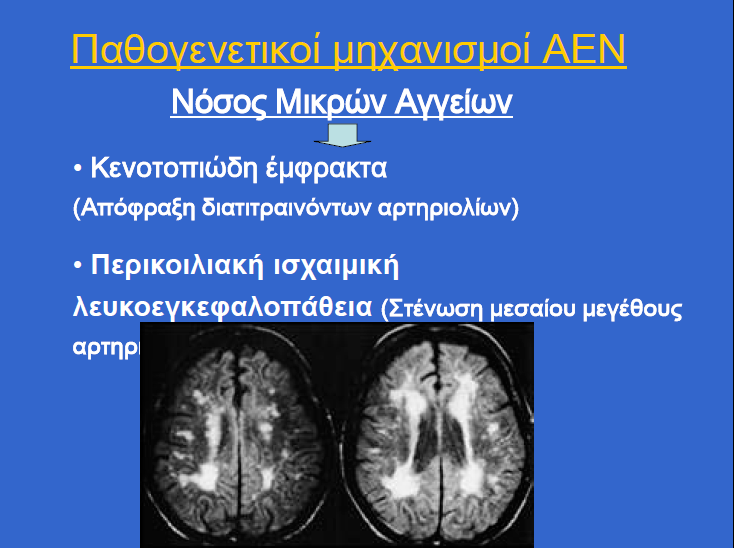 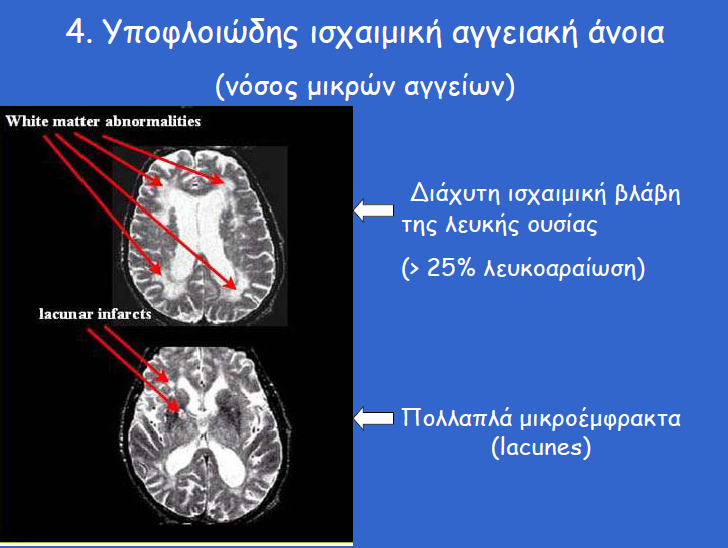 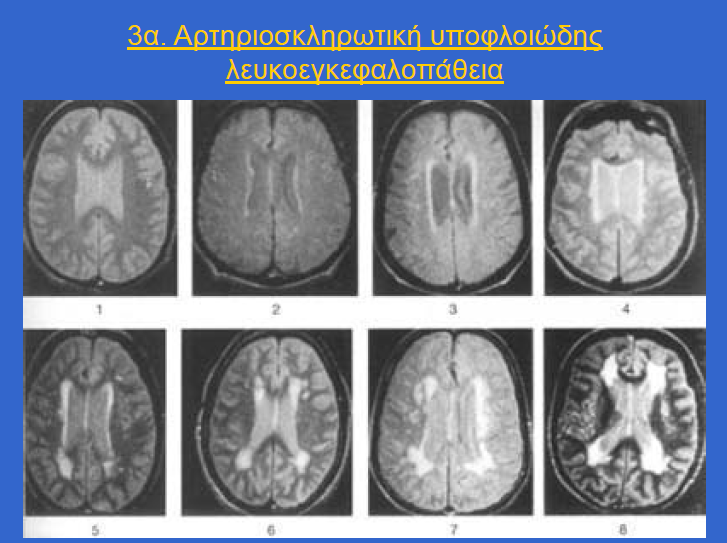 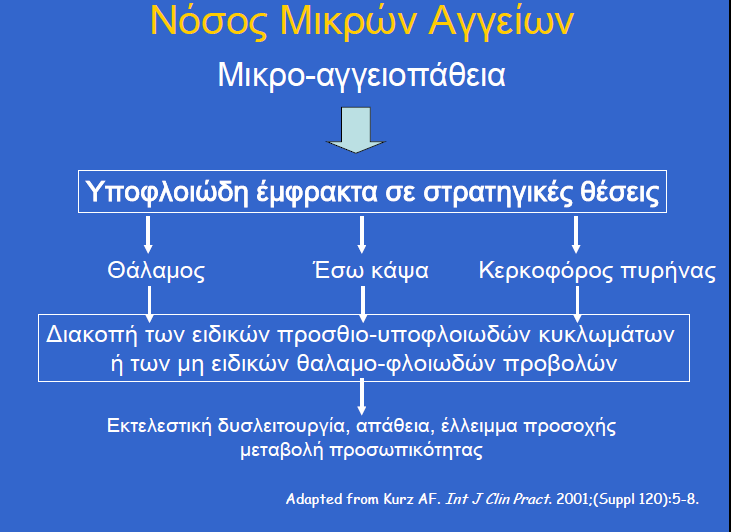 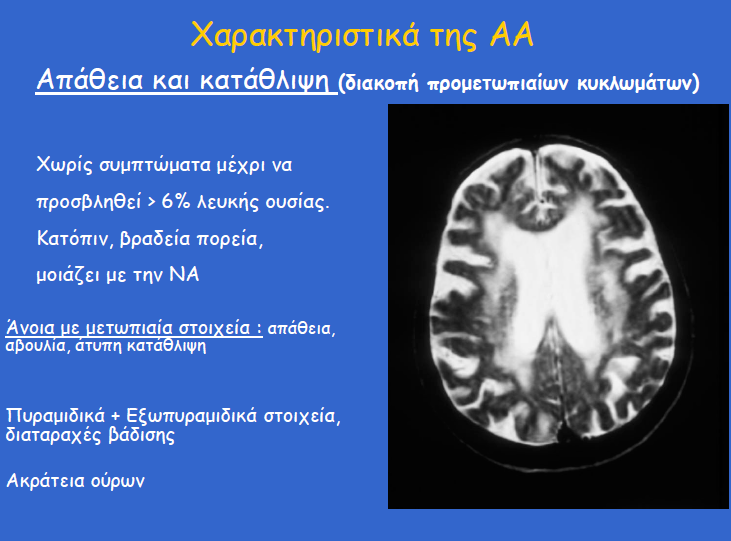 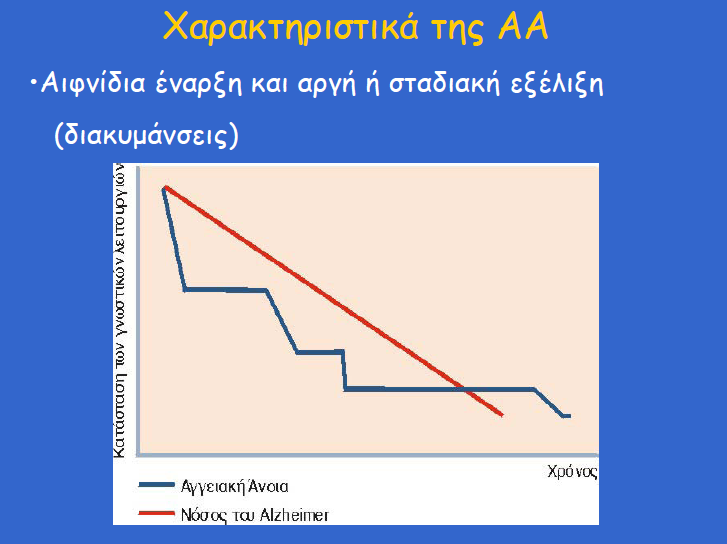 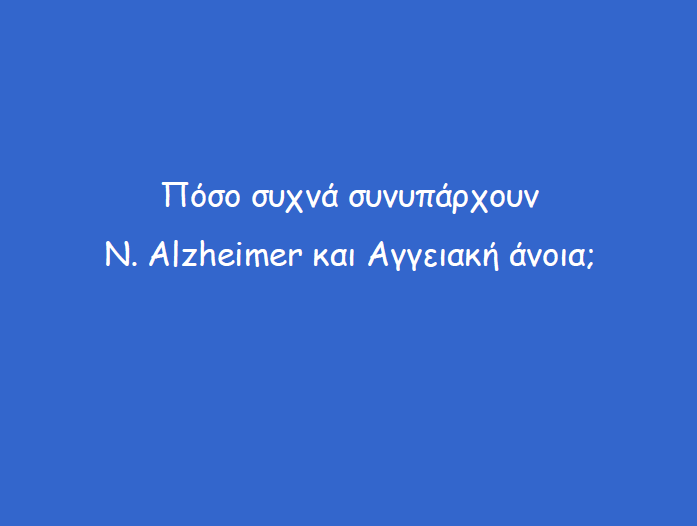 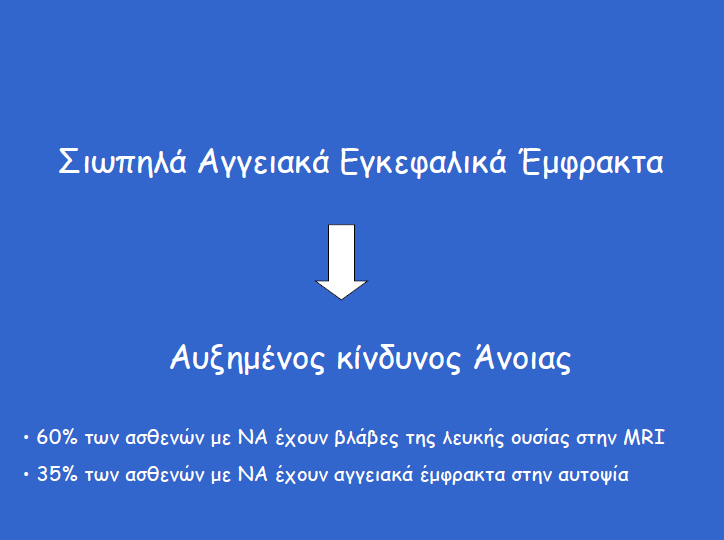 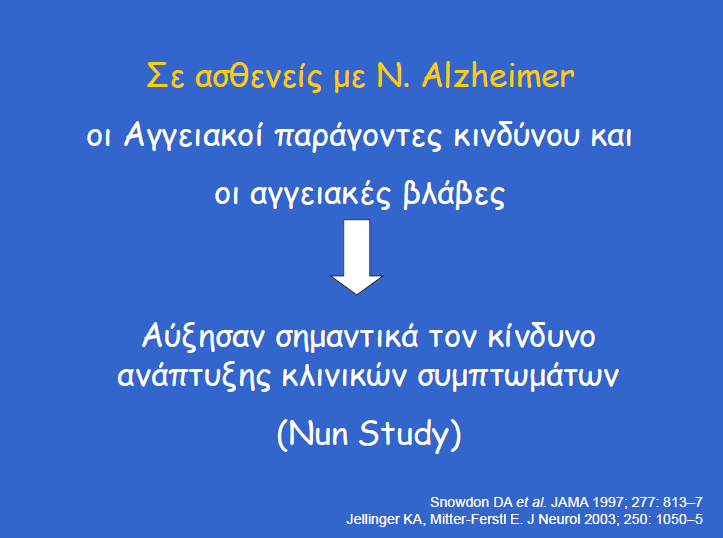 Estimate of numbers of people living with dementia worldwide
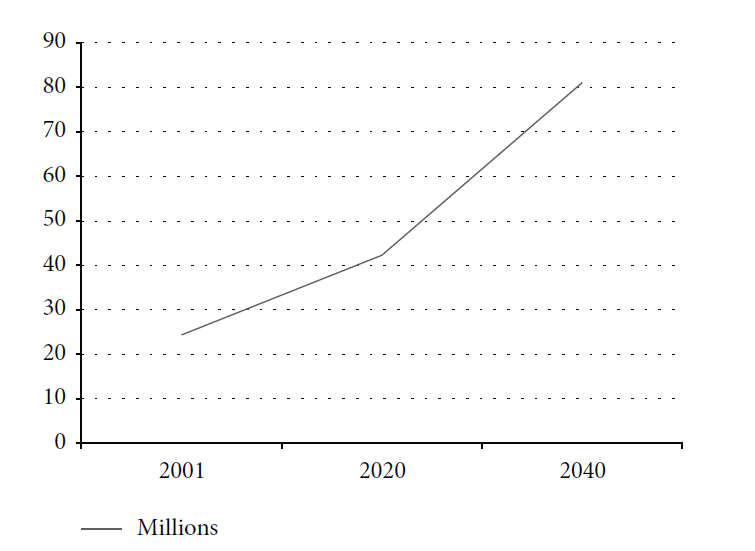 Οι περισσότερο ηλικιωμένοι με χρόνια άνοια έχουν νόσο Alzheimer  σε ποσοστό περίπου 60-80%Οι αγγειακές άνοιες υπολογίζονται στο 10-20%Η επίπτωση της αγγειακής άνοιας είναι σχετικά υψηλότερη σε μαύρους, σε υπερτασικούς και σε ασθενείς με σακχαρώδη διαβήτη
Οι άνοιες που σχετίζονται με το αλκοόλ, οι ανεπιθύμητες ενέργειες φαρμάκων, η κατάθλιψη και άλλες νόσοι του κεντρικού νευρικού συστήματος είναι υπεύθυνες για τις υπόλοιπες χρόνιες άνοιεςΛιγότερο συχνές διαταραχές όπως η προϊούσα υπερπυρηνική παράλυση (PSP) μπορεί επίσης να συνοδεύονται από άνοιαΟι μη νευροεκφυλιστικές άνοιες μπορεί να είναι αναστρέψιμες αν μπορεί να ταυτοποιηθεί η υποκείμενη αιτία και να θεραπευτεί καταλλήλως  Clarfield, AM. The reversible dementias: Do they reverse? Ann Intern Med 1988; 109:476.
Ακολούθησαν μελέτες που έδειξαν ότι τα τυπικά παθολογοανατομικά ευρήματα της AD ήταν πολύ περισσότερο συχνά στους εγκεφάλους ανοϊκών ηλικιωμένων απ΄ όσο πριν πιστεύονταν   Με τη συνδρομή των νεότερων νευροαπεικονιστικών μεθόδων στα τέλη του 20ου αιώνα  (CT, MRI) επανεκτιμήθηκε ο ρόλος της χρόνιας ισχαιμικής βλάβης και επανήλθε το ενδιαφέρον για το ρόλο της αγγειακής νόσου του εγκεφάλου και τις επιπτώσεις της στα γνωσιακά ελλείμματα Δεν υπάρχει πάντως κανένα παθολογοανατομικό κριτήριο για τη διάγνωση της VaD, όπως υπάρχουν για την AD. Υπάρχει ένας αριθμός κλινικών κριτηρίων  φτωχής αξίας τα οποία δεν εφαρμόζονται με συνέπειαΑκόμη και η κλασσική ορολογία χρήζει αποσαφηνίσεων. Μερικοί συγγραφείς εξακολουθούν να χρησιμοποιούν τον όρο «νόσος Binswanger» για την VaD που χαρακτηρίζεται από σοβαρή βλάβη της λευκής ουσίας σε χρόνιους υπερτασικούς ασθενείς, παρόλο που είναι άγνωστος ο όγκος της λευκής ουσίας που πρέπει να καταστραφεί  για να προκληθεί VaD ενώ δεν υπάρχουν και διαγνωστικά κριτήρια γι αυτή την οντότητα
Επιδημιολογία
Είναι ο δεύτερος πιο συχνός τύπος άνοιας φτάνοντας το 10-20% στη Β. Αμερική και την Ευρώπη

Η εκτιμώμενη επίπτωση της VaD είναι μεταξύ 1,2-4,2% σε άτομα >65 ετών- στην Ευρώπη έχει υπολογιστεί στο 1,6%
 
Η επίπτωση αυξάνεται με την πρόοδο της ηλικίας και φτάνει στο 3,6% για τους άντρες και στο 5,8% για τις γυναίκες >90 ετών

Στον Καναδά υπολογίζεται 2% σε άτομα 65-74 ετών και 13,7% σε άτομα >85 ετών

Κάποιες μελέτες κάνουν λόγο για υψηλότερα ποσοστά σε άντρες και σε μαύρους- άλλες αναιρούν αυτά τα ευρήματα
Μορφές Άνοιας
Άλλες
PD / Lewy
VaD
Alz
Alz / VaD
Dugue M, et al. Mount Sinai J Med 2003
Κάποιοι μπορεί να βελτιωθούν
Αναστρέψιμες άνοιες


 Κατάθλιψη
 Υποσκληρίδιο αιμάτωμα
 Υδροκέφαλος (ΝΡΗ)
 Φάρμακα
 Υποθυρεοειδισμός
 Β12
Άλλες
PD / Lewy
VaD
Alz
Alz / VaD
Dugue M, et al. Mount Sinai J Med 2003
Αγγειακή Άνοια ;;;;;;;;
Άλλες
Καθαρή Αγγειακή άνοια (VaD)
PD / Lewy
VaD
Alz
Μεικτή άνοια 
(VaD + Alz)
Alz / VaD
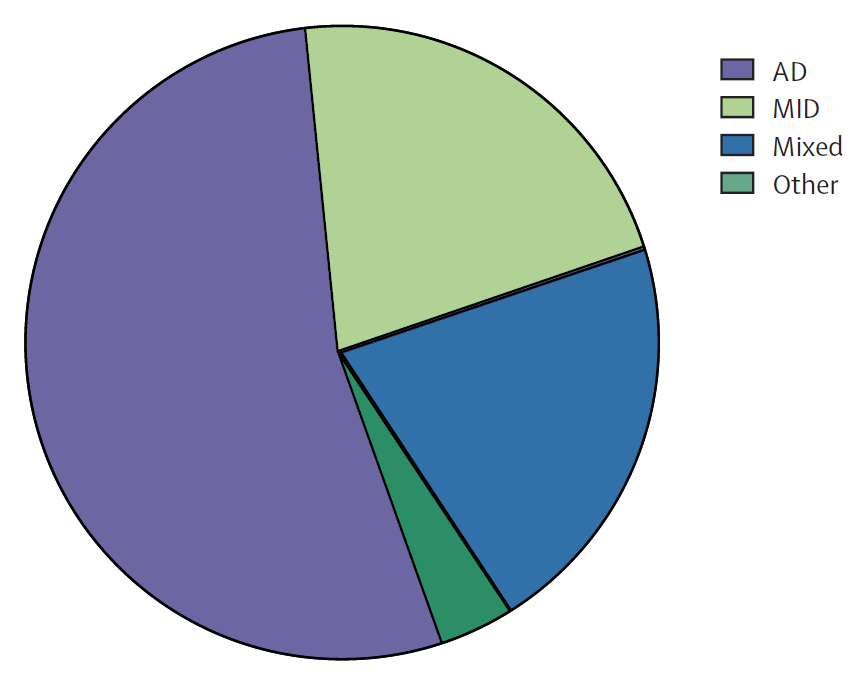 Moorhouse & Rockwood. Lancet Neurol 2008
Vascular cognitive 
Impairment
no dementia
Vascular cognitive 
Impairment
with dementia
Mixed
AD
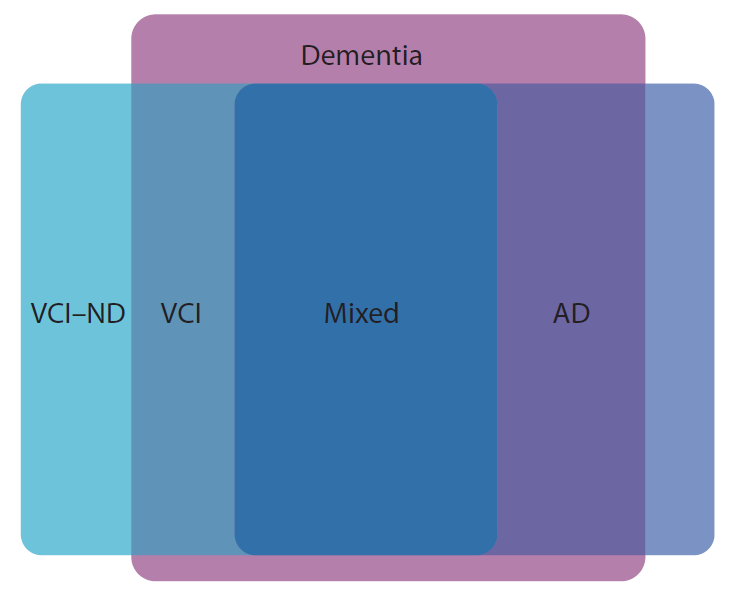 Moorhouse & Rockwood. Lancet Neurol 2008
Ομαδοποίηση παραγόντων κινδύνου Αγγειακής Άνοιας
Δημογραφικοί
Γενετικοί
Αγγειακοί
Σχετιζόμενοι με τα ΑΕΕ (post-stroke vascular dementia)

    Η Αγγειακή είναι η συχνότερη μορφή άνοιας στην Ιαπωνία. Η επίπτωση και ο επιπολασμός της αυξάνονται ραγδαία στις αναπτυγμένες κοινωνίες 
                                                                Neurology 2001;57:839-44
Αγγειακοί παράγοντες κινδύνου ΑΑ
Κάπνισμα
Καρδιακή ανεπάρκεια
Στεφανιαία νόσος
Κολπική μαρμαρυγή – αρρυθμίες
Μεταβολικό σύνδρομο 
Επαναλαμβανόμενα ΑΕΕ
Χωρίς συμπτωματολογία έμφρακτα
Μικροαιμορραγίες- αμυλοειδική αγγειΐτιδα                                
                           Cerebrovasc Dis 2005;20(suppl 2):91-100,  
                                                                              Stroke2000;31:1487-93
Αγγειακοί παράγοντες κινδύνου ΑΑ
Μη αντιμετωπιζόμενη αρτηριακή υπέρταση
Συστολική υπέρταση των υπερηλίκων
Σακχαρώδης διαβήτης
Υπερλιπιδαιμία
Υπερομοκυστεϊναιμία
Υπερινωδογοναιμία
                                        
                                                                Cerebrovasc Dis 2005;20(suppl 2):91-100
VaD Predictors
Sex (??), 
Age (VaD is more common in older individuals),
Race (VaD is more common in blacks and hispanics) 
Low educational level
Family history of dementia, 
Previous cognitive decline,
Premorbid conditions including 
           diabetes, obesity, metabolic syndrome, 
           atrial fibrillation, 
           previous stroke or transient ischemic attacks, 
           hypertension, 
           hyperlipidemia-dyslipidemia
           genetics 
                                   Gorelick et al., 2011; Pendlebury and Rothwell, 2009
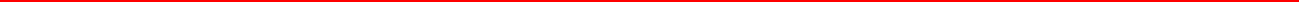 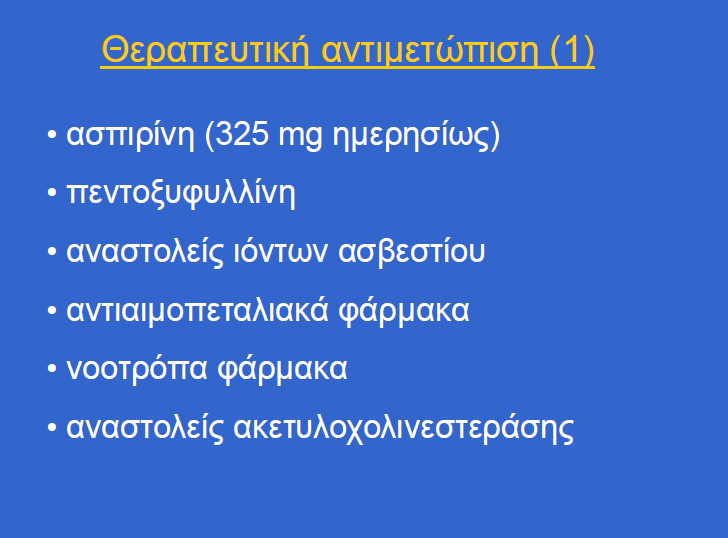 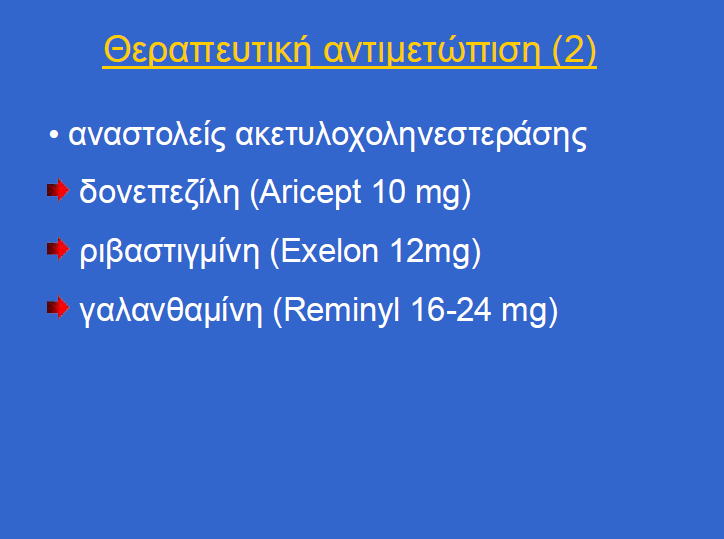 Κοινοί παράγοντες κινδύνου αθηροσκλήρωσης και νόσου Alzheimer
Ηλικία
ApoE ε4 πολυμορφισμός
Υπερχοληστερολαιμία
Υπέρταση- ΣΔ
Υπερομοκυστεϊναιμία
Μεταβολικό σύνδρομο
Παχυσαρκία – αυξημένη κατανάλωση λίπους
Κάπνισμα
Χαμηλό επίπεδο εκπαίδευσης
Συστηματική φλεγμονή
Lancet 2004;363:1139-1146
Pathophysiology of vascular cognitive impairment
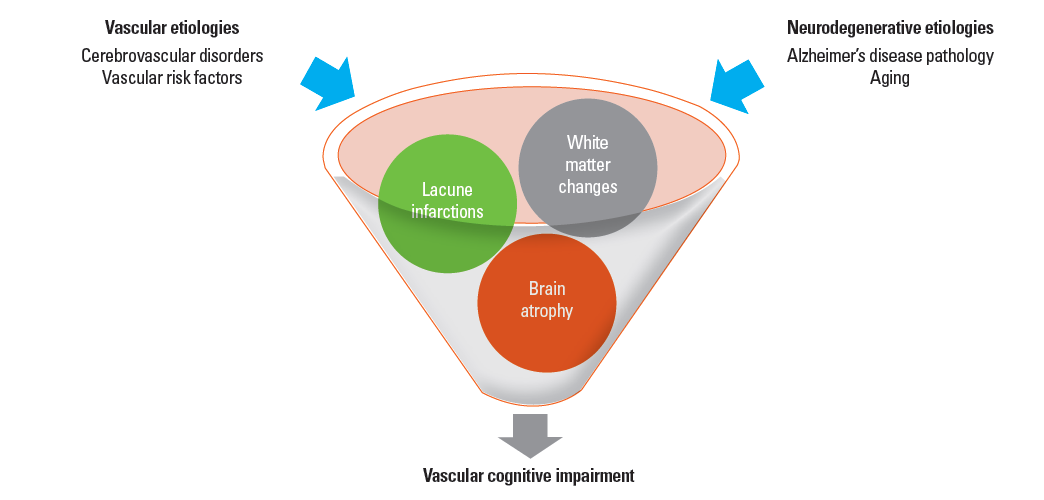